Поэзия повседневной жизни. Бытовой жанр
Бытовой жанр - жанр изобразительного искусства, посвящённый повседневной частной и общественной жизни, обычно современной художнику
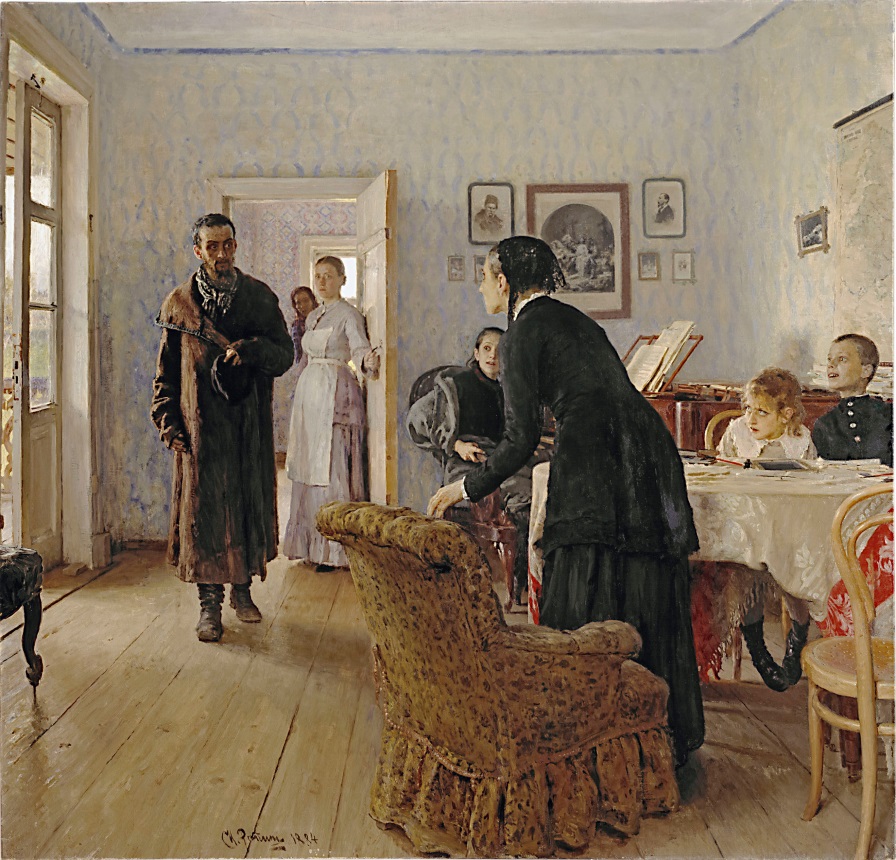 «Не ждали» И.Е. Репин
«Опять двойка» Ф.П. Решетников
К бытовому жанру относятся бытовая (жанровая) живопись, графика и скульптура, преимущественно небольших размеров
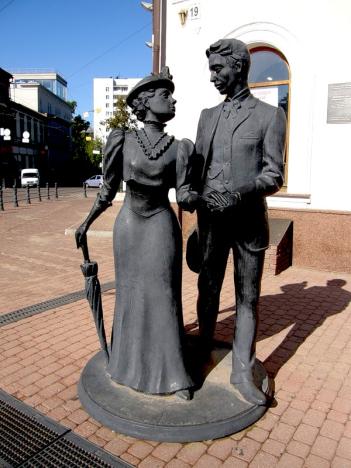 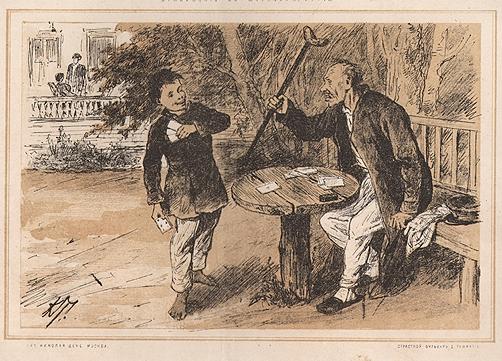 Уже в первобытном искусстве известны сцены повседневной жизни: охота, шествия, обряды
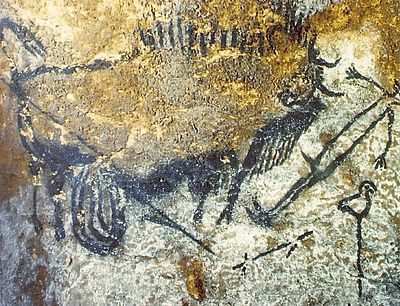 В древнегреческой вазописи и рельефах появились бытовые, несложные сюжеты
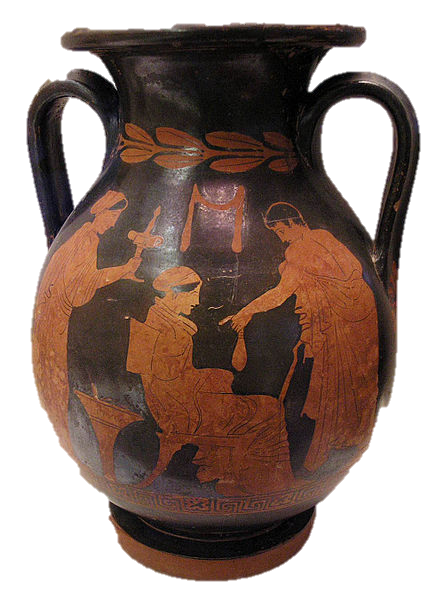 «Юноша рассчитывается с гетерой» Полигнот
«Дионис на пиратской лодке» Эксекий
В средневековье в искусстве возникали жанровые сцены, конкретные наблюдения повседневной жизни (в тесной связи с библейскими сюжетами)
««Алтарь Мероде»» Р. Кампен
С наступлением эпохи Возрождения в Европе религиозные сцены в живописи стали насыщаться яркими бытовыми деталями. В XV веке появились изображения трудового народного быта в миниатюре, гравюре, светских росписях
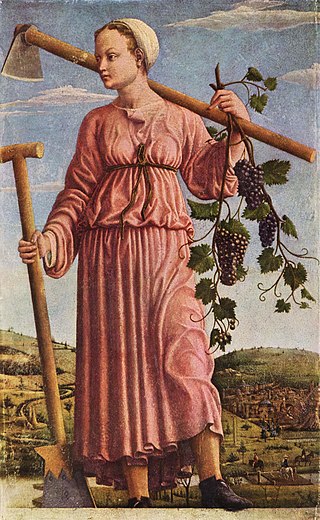 «Мастер Теней»
 Братья Лимбург
«Урожай»
 Ф. дель Косса
Окончательно европейский бытовой жанр сформировался в XVII веке. В это же время данный жанр разделился на два направления
Демократическое
 направление
Идеализирующее
 направление
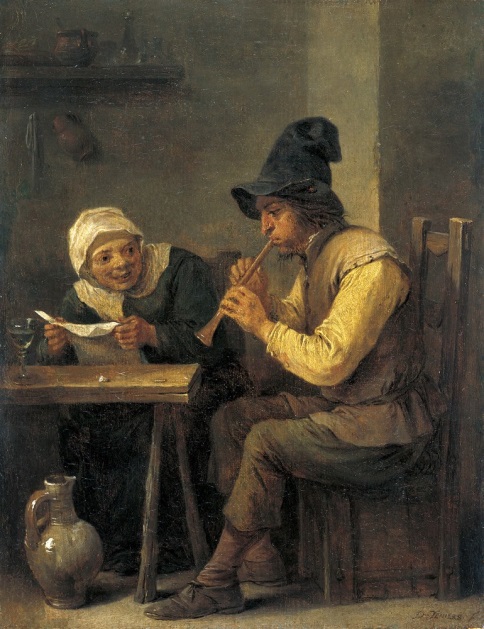 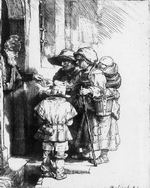 «Бедняки просят милостыню
 у дверей дома»
Хармес ван Рейн Рембрандт
«Дуэт»
Д. Тенирс
Алексей Гаврилович Венецианов( 1780-1847)
Русский живописец, один из основоположников бытового жанра в русской живописи.
Из купеческой семьи Тверской губернии. Родился в Москве.
Являлся почётным членом Академии художеств
«На пашне. Весна.» А.Венецианов
Пойду я во чисто поле – Под красное солнце Стану я во чистом поле,На ровное место Облаками облачуся,Небесами покроюся,В главу свою кладу.Красное солнце,Подпояшусь светлыми 
      узорами…
Образ русской красавицы
Есть женщины в русских селеньях
С спокойною важностью лиц,
С красивою силой в движеньяхС походкой, со взглядом цариц.   Красавица миру на диво:
Румяна, стройна, высока,
Во всякой одежде красива,Во всякой работе ловка.
«Жница»
Дети в произведениях художника
«Вот - те и батькин обед»
Федотов Павел Андреевич(1815-1852)
«Сватовство майора» 1848 г.
Перов Василий Григорьевич( 1833-1882)
«Тройка»
Домашнее задание
Нарисовать картину в бытовом жанре